Illinois and Federal Grants
Federal Funds Information for States www.ffis.org
May 2015
Where the money goes: pieces of the federal budget pie
Composition of Federal Outlays in FY 2014($ in Billions, % of Total)
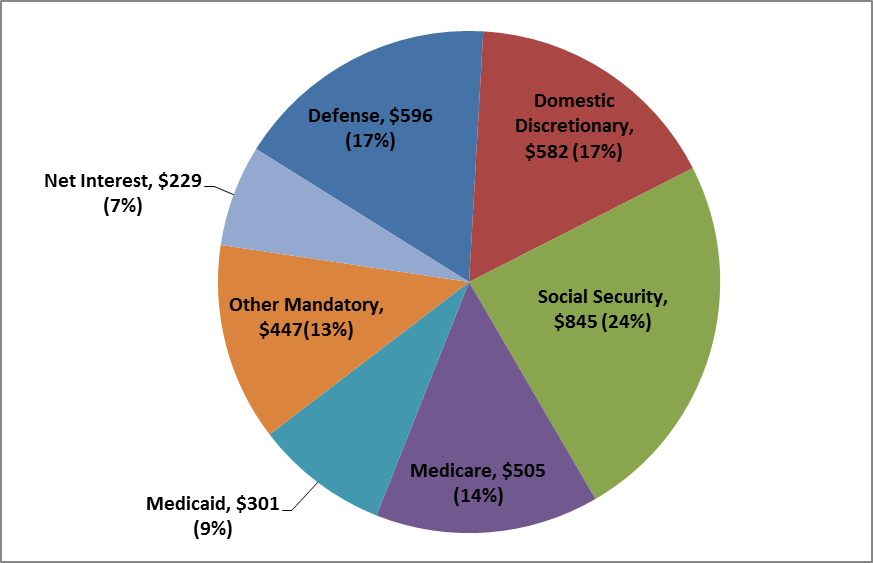 Recent trends in grant funding
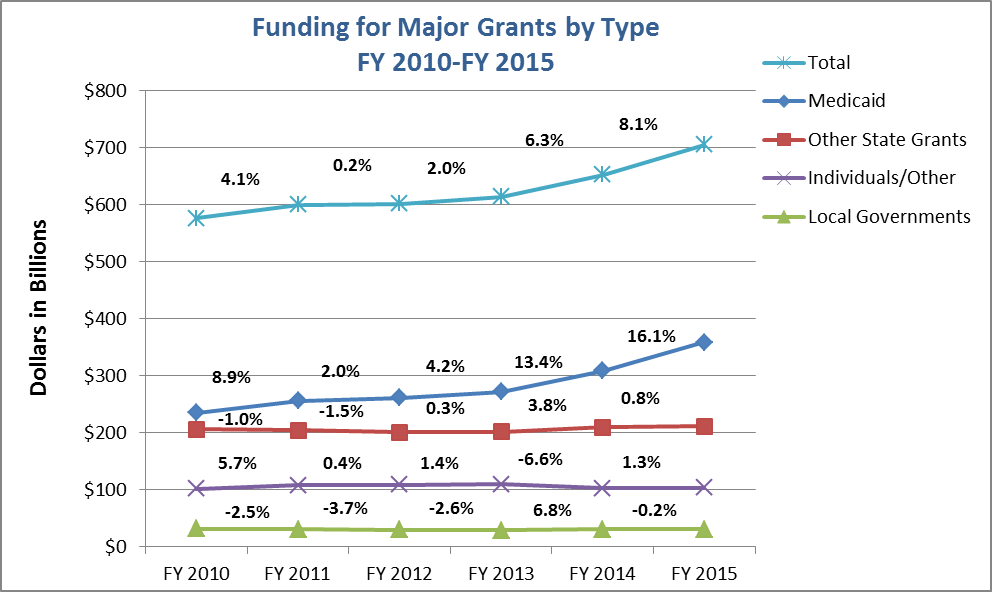 Federal grants going to Illinois: per capita, 2014
Federal grants going to Illinois: share of funding by function
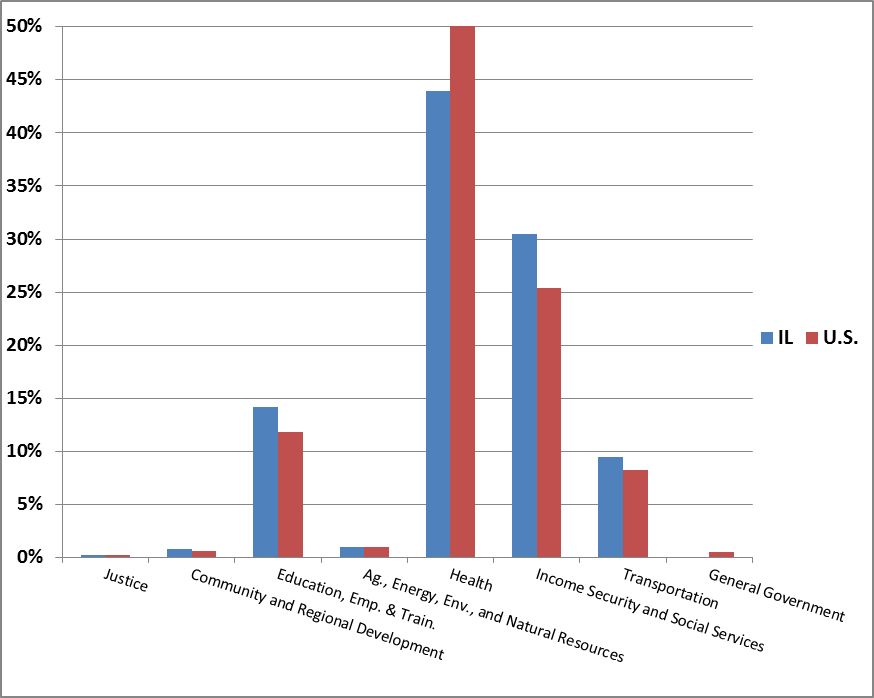 Mandatory vs. discretionary funding to states
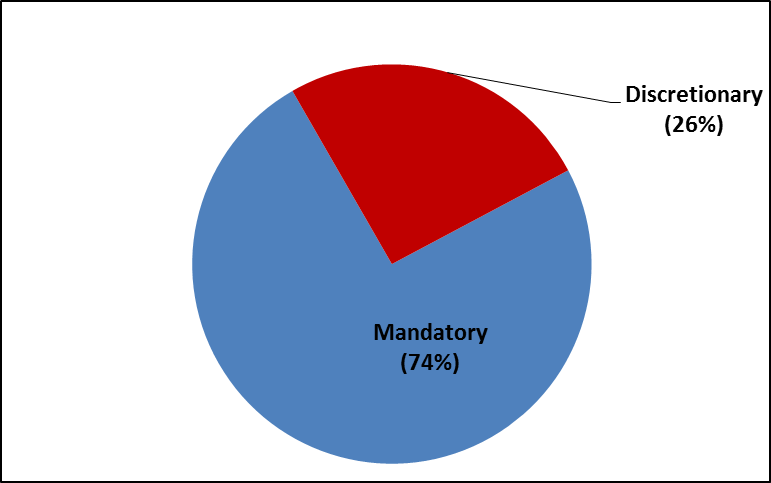 Mandatory vs. discretionary grants to states
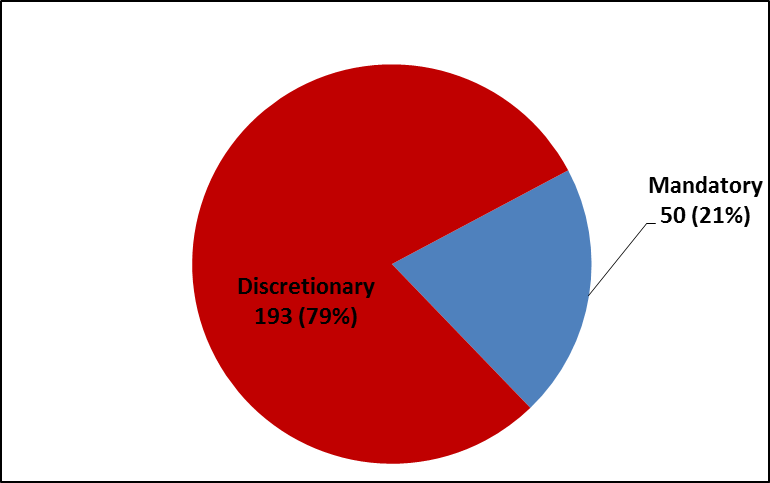 20 largest discretionary grants going to Illinois
20 largest discretionary grants going to Illinois
20 largest mandatory grants going to Illinois
20 largest mandatory grants going to Illinois
grant resources
FFIS Publications
FFIS Grants Database: http://www.ffis.org/database  
FFIS Federal Grant Inventory: http://www.ffis.org/node/3720 
FY 2013 Per Capita Federal Spending on Major Grant Programs: http://www.ffis.org/node/3400
Upcoming Program and Budget Deadlines: http://www.ffis.org/node/3734 
Establishing a Grants Office: http://www.ffis.org/node/3430 

Federal Spending Data by State
USAspending.gov: https://www.usaspending.gov/Pages/Default.aspx  
State Smart-Federal Funds in 50 States: https://www.nationalpriorities.org/smart/
Pew’s Federal Spending in the States: http://www.pewtrusts.org/en/research-and-analysis/issue-briefs/2014/12/federal-spending-in-the-states  

Catalog of Federal Domestic Assistance (CFDA.gov)

Funding announcements (grants.gov)